GOVERNMENT PRINTING WORKS PRESENTATION: ANNUAL PERFORMANCE PLAN (APP) 2021/22
DATE: 07 MAY 2021
1
Celebrating 130 years
Presentation Overview
Purpose
Background
Performance targets for the financial year 2021/22
APP 2021/22 Performance 
	4.1. Office of the CEO
	4.2. Branch Operations and Production
	4.3. Branch Strategic Management
4.4. Branch Financial Services
4.5. Branch Human Resources
5.  Budget
6. Balance Sheet: 2021-2022
7. Capital Expenditure: 2021-2022
8. Budget for management of COVID 19
9. Management of COVID-19 
10. Management of Risk and Audit processes 
11. Risks linked to the strategic plan
12. Key strategic projects
1. Purpose
The purpose of this presentation is to brief the Portfolio Committee on Home Affairs  on Government Printing Work’s (GPW) Annual Performance Plan (APP) and budget for 2021-2022.
2. Background
The APP was developed based revised Framework for Strategic Plans and Annual Performance Plan and guidance of the Department of Planning, Monitoring and Evaluation for implementation by the national and provincial spheres of government.
The Annual Performance Plan (APP) outlines all performance targets, outcomes, and indicators that have been set by the Government Printing Works (GPW), in order to ensure that initiatives as outlined in the Strategic Plan are achieved.
4
ANNUAL PERFORMANCE PLAN (APP) 2021/22
5
3. Performance targets for the financial year 2021/22
GPW’s APP 2021/22 has a total of 18 performance targets, with critical targets aligned to the Strategic Plan, to ensure that all outcomes and desired impacts are achieved. 
The targets are  allocated as follows:
6
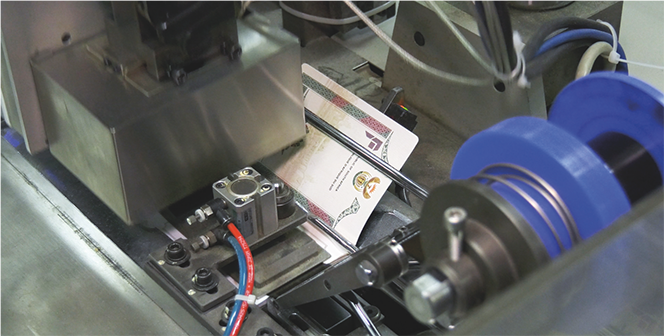 OFFICE OF THE CEO
7
8
9
10
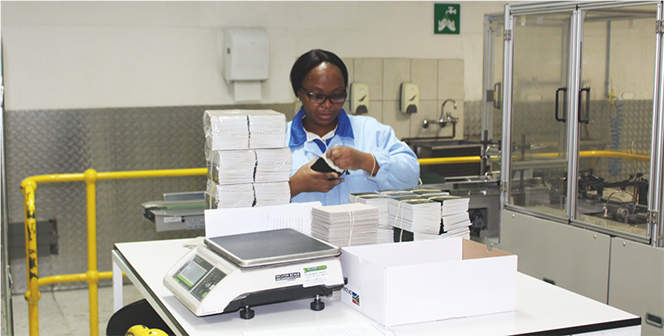 BRANCH: OPERATIONS AND PRODUCTION
11
12
13
14
15
[
16
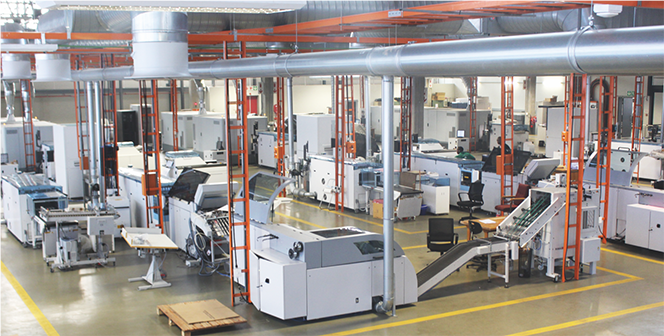 BRANCH: STRATEGIC MANAGEMENT
17
18
19
20
21
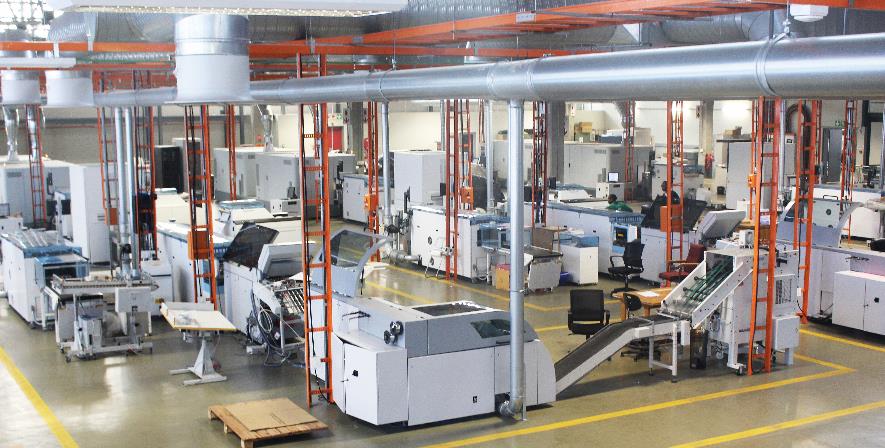 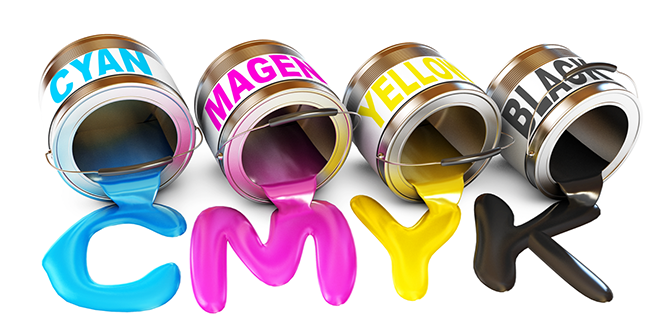 BRANCH: FINANCIAL SERVICES
22
23
24
25
26
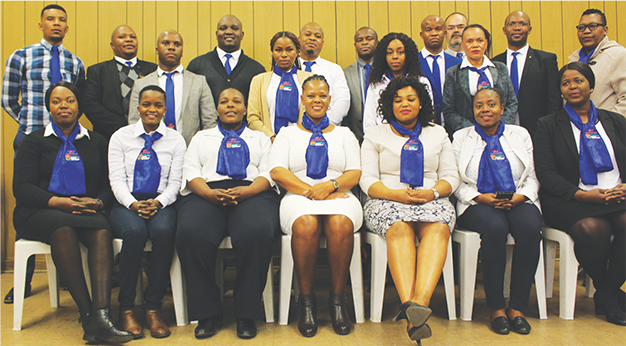 BRANCH: HUMAN RESOURCES
27
28
29
5. Budget
30
6. Balance Sheet: 2021-2022
31
7. Capital Expenditure: 2021-2022
32
8. Budget for management of COVID 19GPW has allocated the budget for management of COVID 19 as follows:
The COVID-19 budget for the 2021/2022 fiscal has been capped at R 3 500 000 as the COVID 19 regulatory infrastructure is securely in place and the current budget is to maintain and uphold the standards that have been set.
33
9. Management of COVID-19
GPW developed protocols in line with the Department of Public Service and Administration (DPSA) and in accordance with regulations as issued by the Minister of Cooperative Governance and Traditional Affairs.

Risk Management Strategy and Risk Register aligned to COVID 19 management developed and being implemented

Risk assessments were conducted and the COVID-19 Steerco established in the previous financial year. The COVID-19 Steering Committee, inclusive of labour unions,  continues to handle matters pertaining to the management of the pandemic and feedback provided to EXCO on a regular basis. 

GPW sadly lost an employee to COVID-19 related complications in the previous financial year.

Two employees have been placed on a long-term ill health leave after testing positive for COVID-19 and being hospitalised
34
9. Management of COVID-19 cont..
During the 2020/2021 financial year GPW suffered massive losses due to the COVID-19 pandemic and the subsequent national lockdown. As GPW was not classified as essential services no operations took place.

Financial losses were due to COVID-19 lockdown since Department of Home Affairs stopped the issuance of ID’s and passports as a result of the travel restrictions. GPW could not print passports and ID’s during the same period. 

The printing of Smart ID cards was also halted in the first quarter of 2020/21, owing to the second wave of COVID 19 restrictions, thereby affecting printing of these documents by GPW.
35
10. Management of Risk and Audit processes
GPW has put in place an enterprise wide risk management process, inclusive of business continuity management, to ensure that risk is being managed at strategic and operational levels.

Key documents such as the Risk Management Policy, Risk Management Strategy and the Annual Risk Implementation Plan are annually reviewed, together with the Risk Committee and approved by the CEO.

Risk assessments have been conducted periodically and risk exposure areas allocated to various branches to manage and monitor. 

Progress monitoring of risk is then tabled at the management committee meetings as well as GPW Risk and Audit committees.

Post audit action plan is monitored through the Audit matrix which is presented by EXCO members at every EXCO and MANCO meetings to hold management accountable and ensure resolution of audits

The established Internal Controls Committee (ICC) is composed of management, and sits on a monthly basis to focus on all control deficiencies to facilitate effective resolution of all matters raised by both internal audit and AGSA 
Due to the escalation of the audit process to the Auditor General of SA by GPW management, the 2019/2020 year’s audit has not yet been finalized. Awaiting feedback from AGSA.
36
11. Risks linked to the strategic plan
37
12. Key strategic projectsStrategic priorities include, amongst others, the following:
38
12. Key strategic projects, cont..Strategic priorities include, amongst others, the following:
39
12. Key strategic projects, cont..
GPW has to date managed to engage SADC countries with a strategic intent of expanding its footprint into the SADC Regions. The following countries: eSwatini, Democratic Republic of Congo (DRC), AU Commission and Namibia have already been engaged in the past financial year for printing of their security documents. 
 
 Research has proven that some countries have historically been printing with their colonies. However, GPW continues to have follow up engagements with all other SADC countries, in order to introduce its capabilities for security printing, using among others the embassies in South Africa, in order to secure presence in African market

Aggressive positioning of GPW will include focused engagements with Departments within the countries, including face to face engagements where COVID 19 status allows.

The targeted countries for this financial year are: Swaziland, Botswana, Lesotho, Zambia, Malawi, DRC, Kenya and Zimbabwe
40
THANK YOU
Celebrating 130 years
41